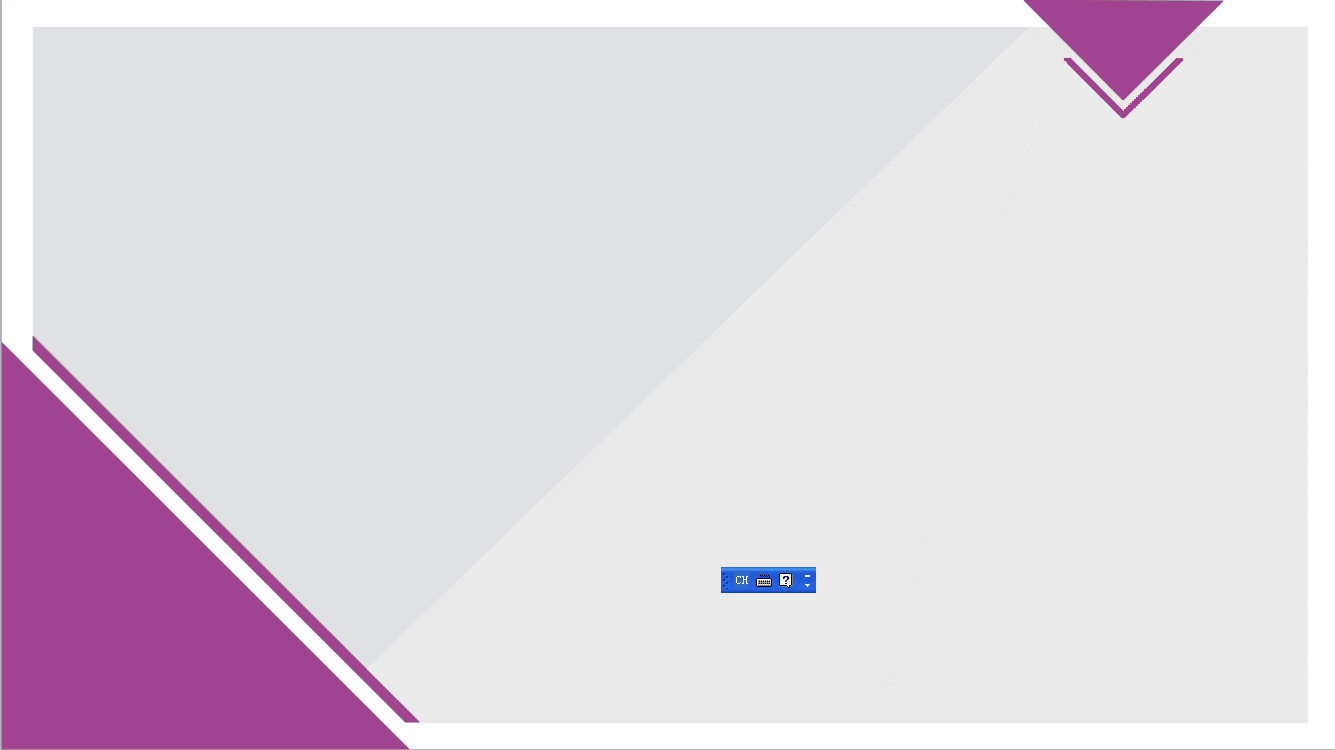 新人教版五年级数学课本上册
第七单元  植树问题
第5课时   封闭图形
执教教师：李燕兵
在圆形池塘周围栽树，池塘的周长是100米，如果每隔20米栽树一棵，一共要栽多少棵树？
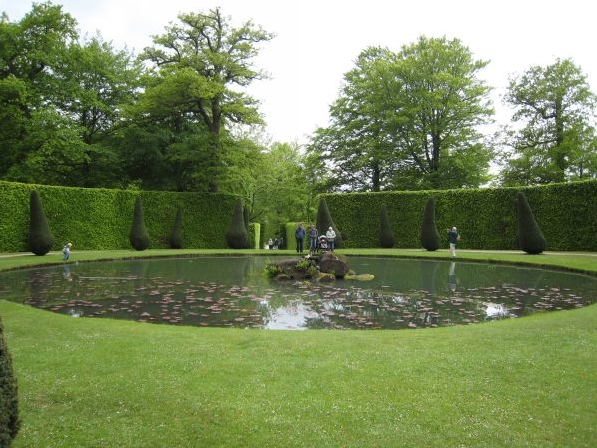 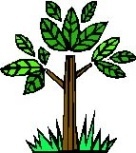 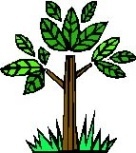 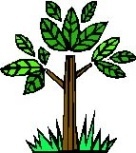 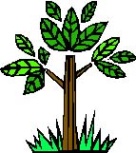 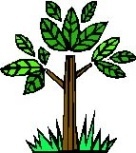 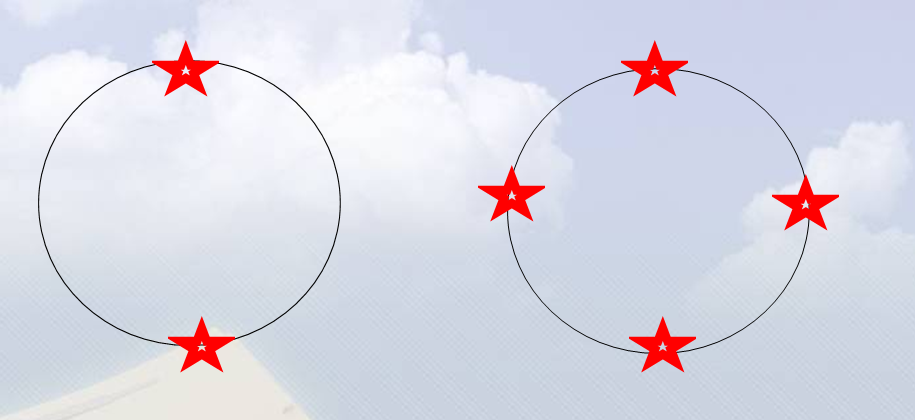 规律探究表
2
10
2
5
棵数=
间隔数
15
5
3
3
20
5
4
4
（封闭图形）棵数和间隔数之间有什么关系？
间隔数
棵数=
试一试
在一个周长30米的圆形熊猫馆外种植一圈小树，每隔5米种一棵小树，能种多少棵？
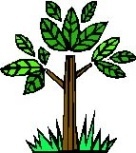 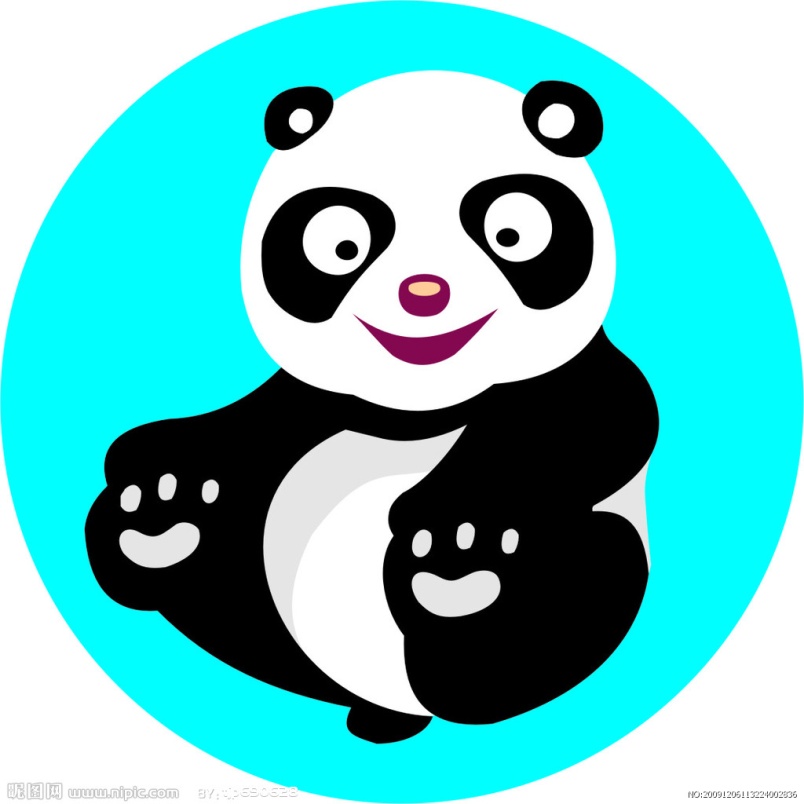 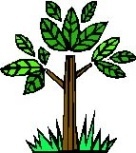 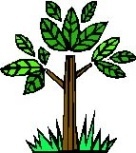 30÷5=6（棵）
答：能种6棵小树。
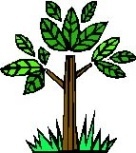 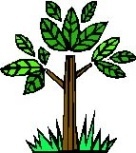 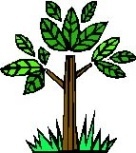 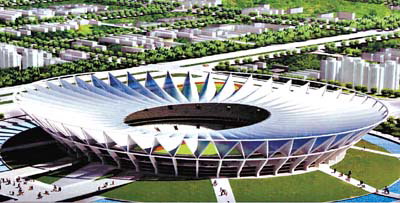 圆形体育馆的一周全长是1500米，如果沿着这一圈每隔15米安装一盏灯，一共需要装几盏灯？
1500÷15=100（盏）
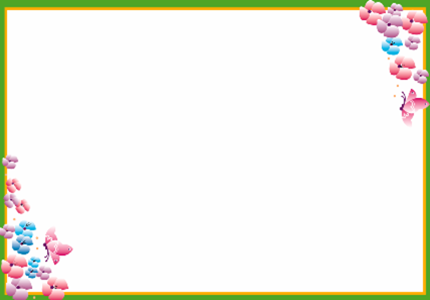 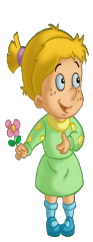 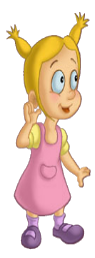 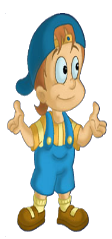 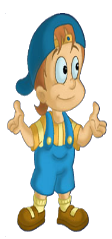 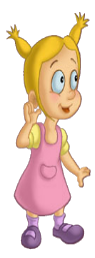 ９个小朋友围成一圈做游戏，每两个人之间的距离是１米，这一圈的长度是多少？
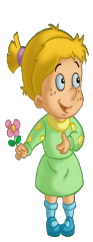 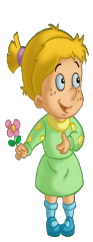 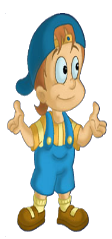 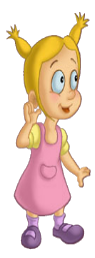 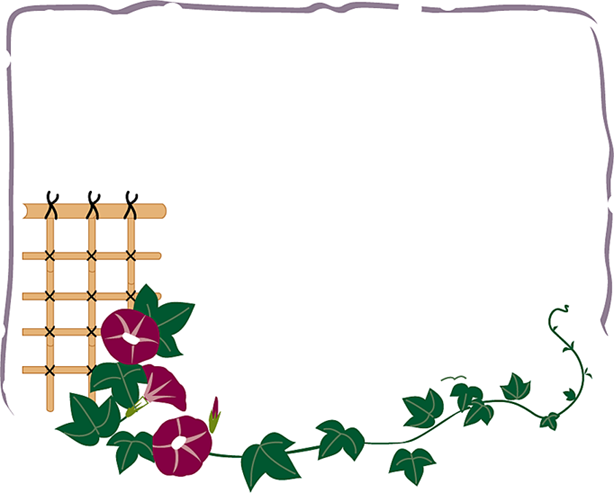 我的收获：
（封闭图形）棵数=间隔数
贺州市八步龙山小学录制2017年12月28日